Continentes e Funções na Psique Humana
MAX DINIZ CRUZEIRO
LenderBook Company
LenderBook Company
Continente Psíquico
LenderBook Company
Áreas e Regiões Cerebrais
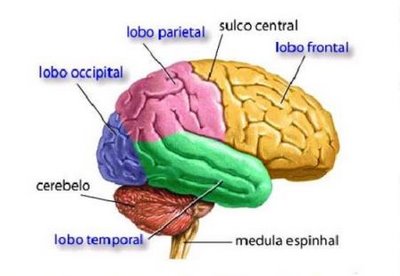 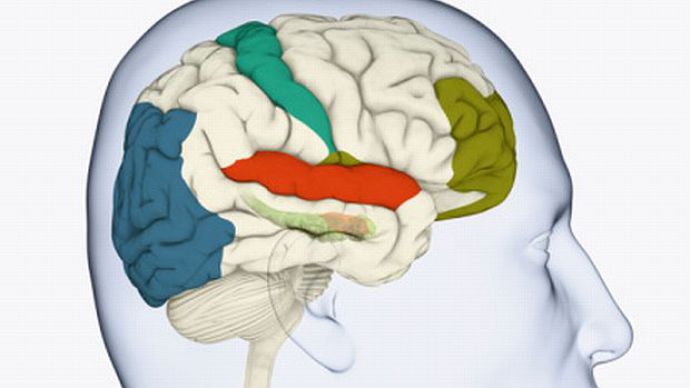 Quando um indivíduo se propõe a absorver o mundo em que vive, mal sabe ele que a condução de seu existencialismo irá promover o deslocamento de forças, de conteúdo energético, para a formação de um saber que integrará uma das múltiplas variações e perspectivas de um contexto de vida.
LenderBook Company
A capacidade de abstrair é infinitamente restritiva se comparada a capacidade de encaminhar sinais do ambiente sobre o homem. Se não é o homem, apenas um mero expectante em absorver pequeninas variações do denso complexo de informações ambientais.
LenderBook Company
O continente, portanto, é uma forma interna de expressão onde a realidade é moldada a luz das conexões neurais, em que todos os vórtices setados, ou energizados, passam a compor um planisfério, ou seja, um mapa mundi cerebral ativador de um conjunto abstrato de “pegadas” catalogadas dinamicamente dentro da área cerebral.
LenderBook Company
Função continente
Porém o sentido cartesiano em que confere a visão de mapa mundi, não se encaixa para o contexto cerebral, porque no contexto cerebral, a trama energética que molda o pensamento no intelecto, ela é multidimensional, interligada a uma conexão quadrimensional que se sustenta temporariamente,
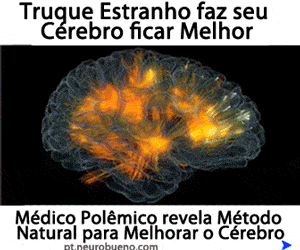 LenderBook Company
Função continente
... em eixos que se transmutam entre si, como a um líquido em constante ebulição em que as partículas se somam em efervescência e ao mesmo tempo se alternam entre posicionamentos distintos dentro de uma lógica em que uma pulsão, energia que expulsa, torna a necessidade de canalização uma infinidade de variações sobre o espaço sensorial que se apreende.
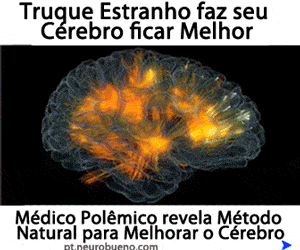 LenderBook Company
Então há que se pensar em um recipiente, em termos de uma estrutura que absorve as n-variações que um planisfério, na forma de um continente cinético reconstrói a informação resgatada do plano Real.
LenderBook Company
Como também raciocinar um mecanismo de autotutela do indivíduo (Autocontinencia) em que ele é capaz de efetuar retenções sobre o ciclo reprodutório de eventos na formulação contínua de continentes de que nada servem se não forem aplicados ou utilizados em uma rotina sequenciada geradora de ideação.
LenderBook Company
Cada subcontinente irá integrar uma verdade presente na realidade fabricada no interior deste indivíduo que irá se somar as tratativas que uma função delimitadora deste indivíduo irá efetuar um regramento e uma custódia que se exerce, que no caso analítico é desenvolvido em determinados aspectos aos pares, mas que na vida prática este movimento ocorre a todo momento de forma simbiótica dentro de um mesmo indivíduo.
LenderBook Company
Da mesma forma que o analista desenvolve uma função de sobrevivência, de reconhecimento e de teor abstrato, também cada indivíduo desenvolve suas funções essenciais a sua existência.
LenderBook Company
Para um leitor leigo, o entendimento de funções é uma simples relação matemática do que fora apreendido e que está armazenado no sistema mnêmico de um indivíduo que em contraste com a apreensão última, desperta mecanismos ligados aos fatores de desenvolvimento que promovem uma ação, ou mudança de sentido capaz de deslocar uma intencionalidade de uma força na gestão deste próprio indivíduo.
LenderBook Company
Assim, as funções percebidas por Bion, são apenas algumas indicações iniciais de como os indivíduos se organizam para gestar as informações num nível simbólico que permita coordenar o que de novo adentra sobre este indivíduo e um conteúdo previamente absorvido, armazenado este, e que serve de registro de sua historização de vida.
LenderBook Company
A relação de continente e conteúdo é um raciocino bastante complexo. O continente está mais para a ativação de recursos que podem ser utilizados num dado momento que servem como um prefácio da consciência em que é permitido interagir num dado momento de prelúdio da vida de um indivíduo.
LenderBook Company
Por outro lado, um conteúdo é uma moção estrangeira do continente, de esfera mnêmica em que a experimentação tornou possível o registro da afetação que eclodirá sobre este indivíduo como um eixo de abstração, inerente a manifestação de uma de suas múltiplas funções de vida.
LenderBook Company
Assim os indivíduos se condicionam a alternar suas estruturas continentes entre afetações que mais se assemelham a manutenção de um sonho (Rêverie), ou, ao desencadeamento de sensações que tem por fundamento a manutenção de um equilíbrio, semelhante a um tutoramento materno conhecido como holding.
LenderBook Company
Na condição de holding o indivíduo está mais próximo de sua função de reconhecimento e sobrevivência. Já na condição de Rêverie, é o indivíduo mais próximo da ativação do seu continente abstrato alheia a sua função delimitadora em que se pressupõe o analista reter para o momento oportuno uma função de custódia que visa despertar o indivíduo do sonho vivenciado.
LenderBook Company
As Funções
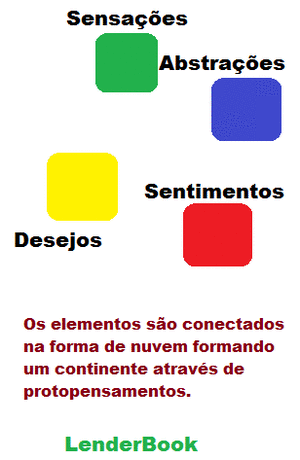 LenderBook Company
As Funções
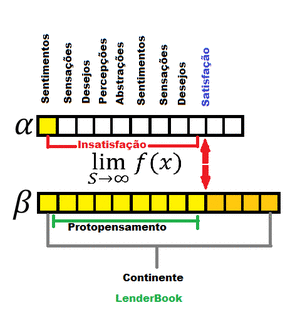 LenderBook Company
Protorreações Psíquicas
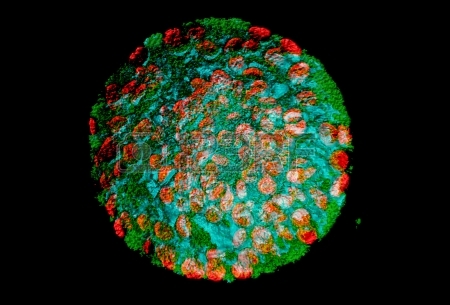 LenderBook Company
Função de Sobrevivência
LenderBook Company
Função de Sobrevivência
LenderBook Company
Subjetividade
LenderBook Company
Subjetividade
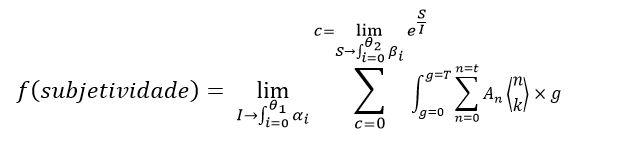 LenderBook Company
Subjetividade
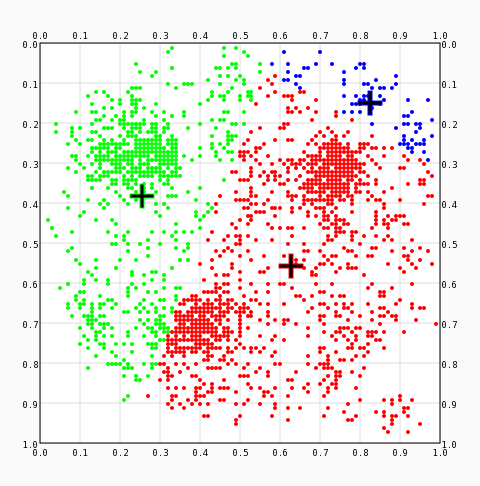 LenderBook Company
As Funções
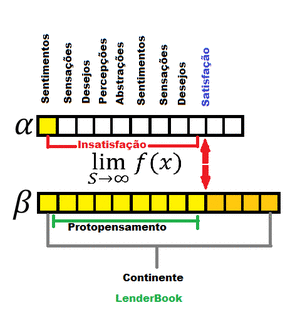 LenderBook Company
Subjetividade
LenderBook Company
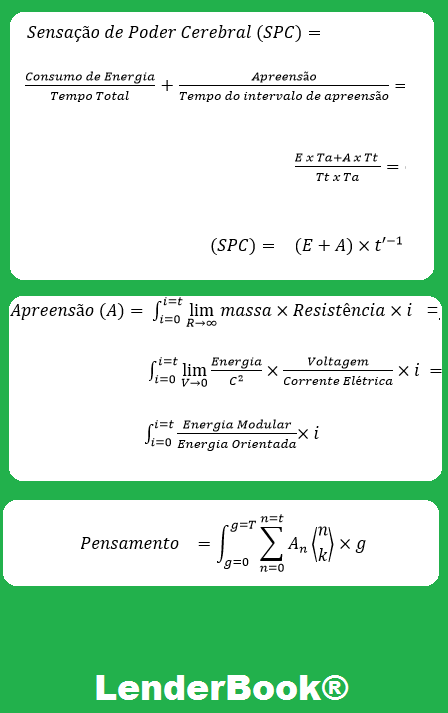 Subjetividade
Apreensão:

É regida pelo Biológico;
O biológico faz papel de massa porque a matéria cria resistência para um estímulo Externo;
A massa em resistência cria um nó para a Formação de um circuito neural;
A massa pode ser compreendida na Equação de Albert Einstein como deslocamento de porções de energia em deslocamento.
O pensamento pode ser compreendido como uma combinação metacognitiva de energias que estão interligando um continente. Na forma de Subcontinentes que se fundem em funções.
LenderBook Company
Expressão
E=MC
LenderBook Company
Posição e Localização
Seja um vetor qualquer expressão de localidade de um continente como sendo um elemento de posição interna tridimensional.;
Seja um vetor qualquer expressão de localidade de um planisfério de um componente periférico do corpo humano que dele exerça uma ação que seja possível determinar através de um eixo ósseo interno a projeção do biológico sobre o contexto externo, sendo um elemento de localização externa tridimensional.
A relação é válida:
Vetor de Posição ou Localização = {Largura; Altura; Profundidade}
LenderBook Company
Posição e Localização
A relação é válida:
Vetor de Posição ou Localização = {Largura; Altura; Profundidade}

Seja:
P = {a;b;c} é possível transformar a posição numérica em um elemento abstrato discreto: P = {abc}; onde cada letra do sistema corresponde a um padrão numérico de 12 algarismos, sendo assim é possível compor o vetor da seguinte forma:
P = {969999994992.633338333373.727776777771}
Posição e Localização
P = {969999994992.633338333373.727776777771}
Cada componente do vetor P é um número que somente pode ser expresso através de uma grandeza que seja inteira.
O passo seguinte é transformar cada componente do vetor numa padronização aproximada de uma cor primária.
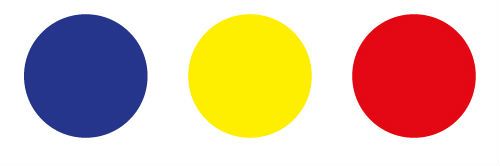 LenderBook Company
Posição e Localização
P = {969999994992.633338333373.727776777771}
A combinação das coordenadas como sendo intensidade das cores primárias abaixo irá gerar um vetor unidimensional que armazenará um número que será o código para a representação da composição de cores, assim, por exemplo o vetor P poderia sintetizar como resposta P={940693819582} que iria corresponder a cor da fusão das cores primárias abaixo.
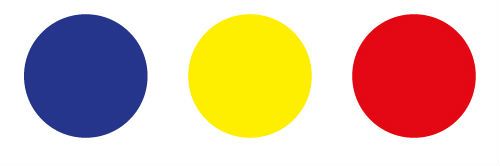 LenderBook Company
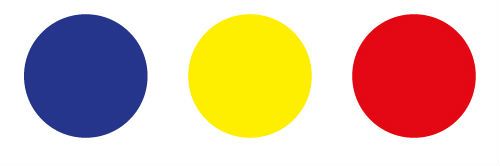 Posição e Localização
Assim, cada ação interna e externa é condicionada a um registro de onde o fenômeno que provocou uma mudança de estado foi identificado.
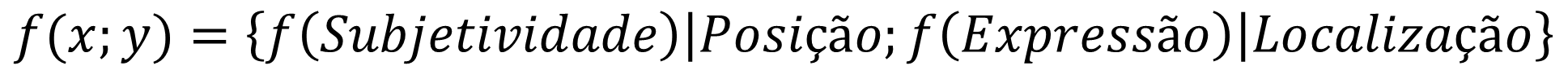 LenderBook Company
Carta Cinética
Movimento de Levantar o polegar direito, descrito em frames de variação de 0,1 seg.
Subjetividade


Expressão
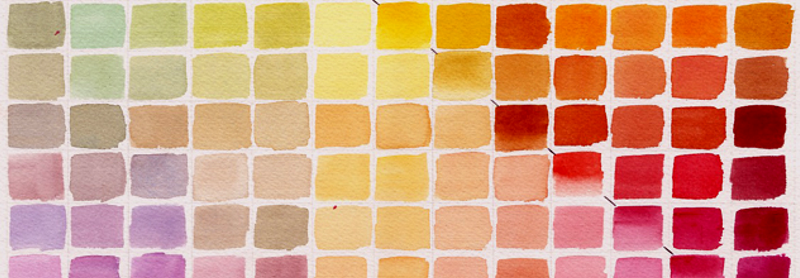 LenderBook Company
FIM!!!
LenderBook Company